ドクターイエローロードトレイン小型
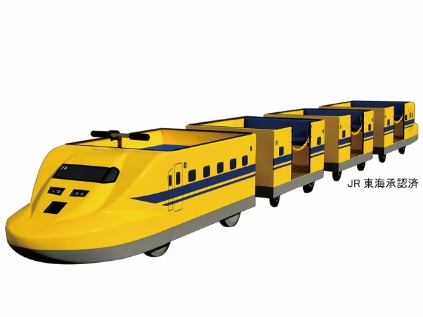 小さくなったドクターイエローのロードトレイン！
従来のロードトレインよりもスリムになり、狭い道やスペースでも走行可能です。
さらになんとハイエースに積載可能！
サイズ：W0.70×D6.80×H0.57ｍ　電源：100V15A×1回路（充電用）動力：バッテリー式　最小回転幅：約4ｍ　対応人員：12名　運営要員：2名　音源：新幹線警笛、BGM付　車輪：4WS駆動　内輪差なし　備考：告知物（折込チラシや機関誌への掲載、WEB上での広告・告知など）の監修が必要な商品です。ライセンスポリシー
掲載している923形ドクターイエロー関連のアイテムはすべて株式会社JR東海エージェンシーとライセンス使用契約を締結しております。各イベントでの使用回毎に、ライセンス料をお支払いしております。この契約によって、コンプライアンス順守の上で安心してご利用頂くことが可能です。